Тренажёр


		В мире
 родственных слов
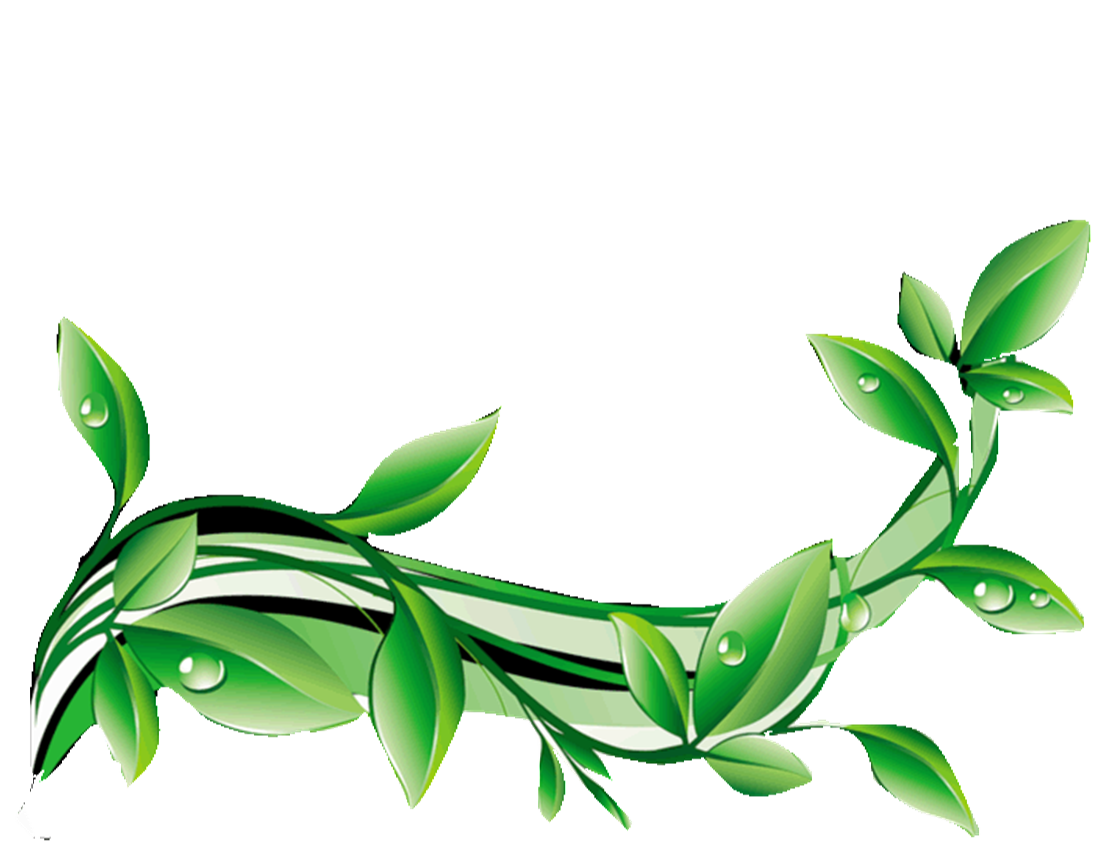 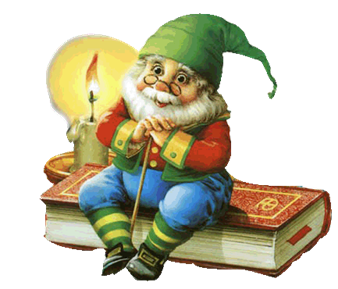 Автор презентации: Анищенкова Е.Ф., 
учитель начальных классов
МБОУ «Заветненская сш им. Крымских партизан»
Республики Крым
                                                                 2015
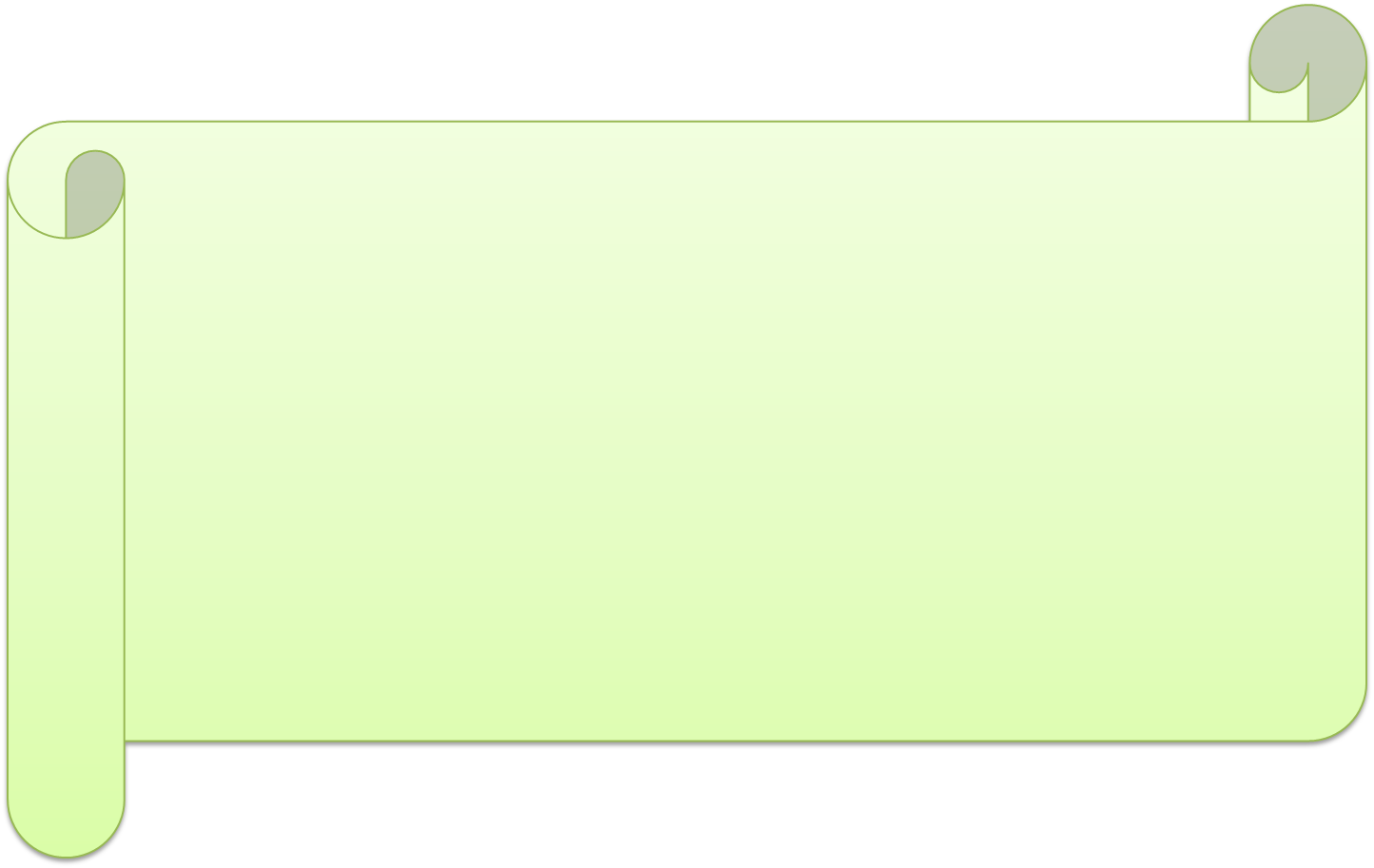 Дорогие ребята!Я приготовил для вас задания, где вы проверите свои знания по теме «Родственные слова». Проверить свой ответ вы можете, нажав на моё изображение.
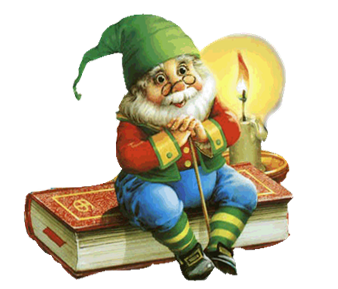 Найдите родственные слова
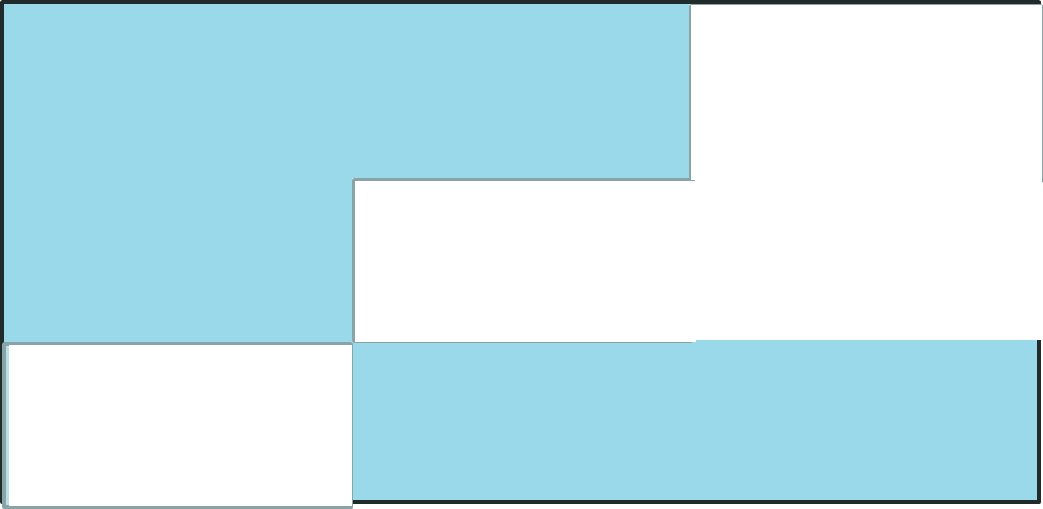 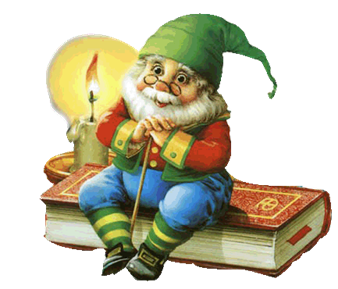 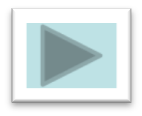 Найдите родственные слова
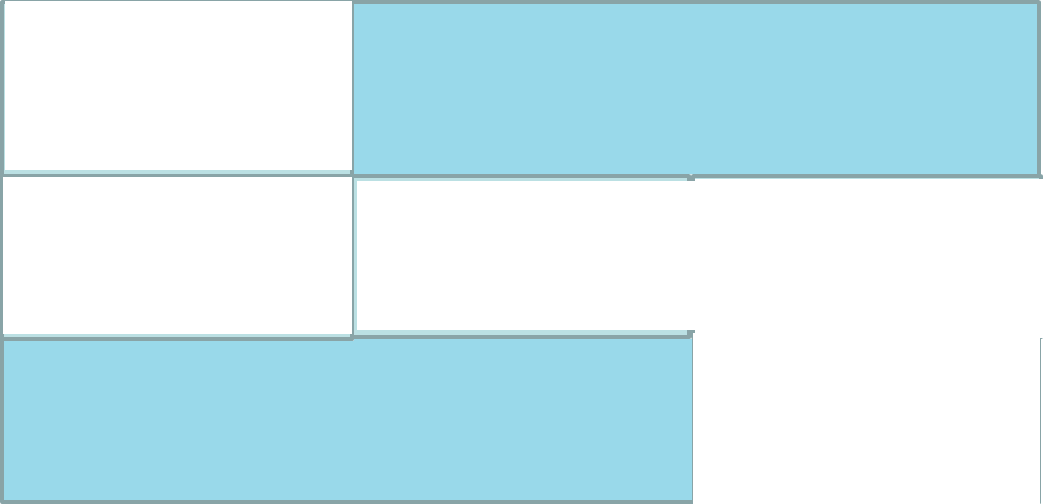 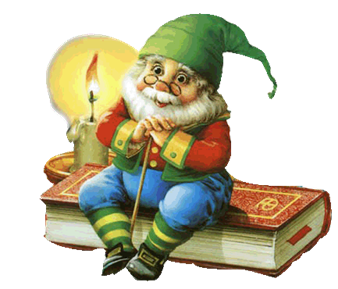 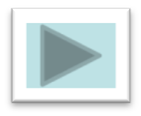 Найдите родственные слова
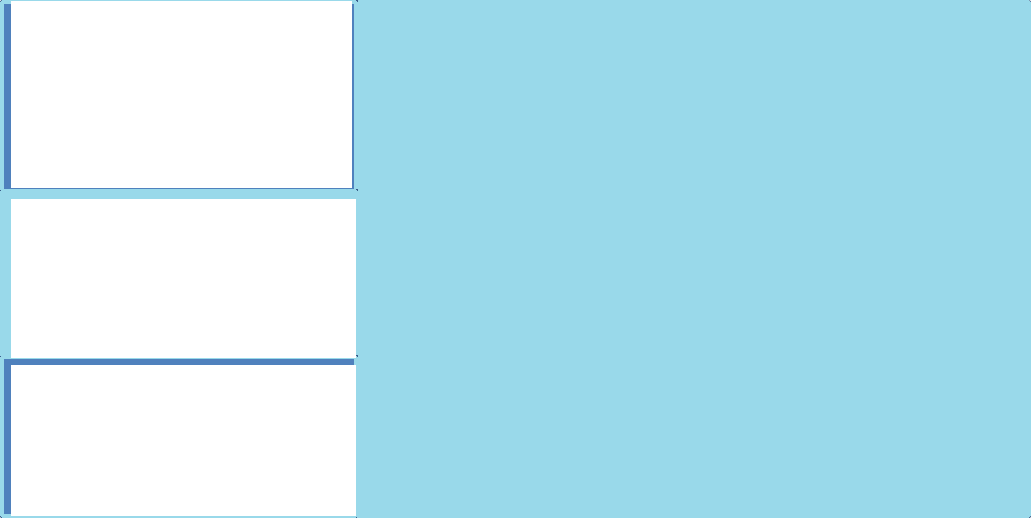 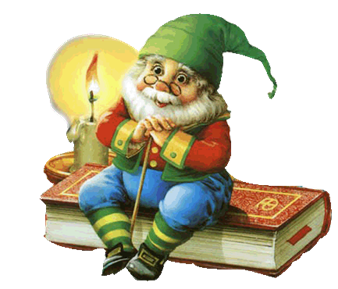 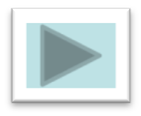 Найдите родственные слова
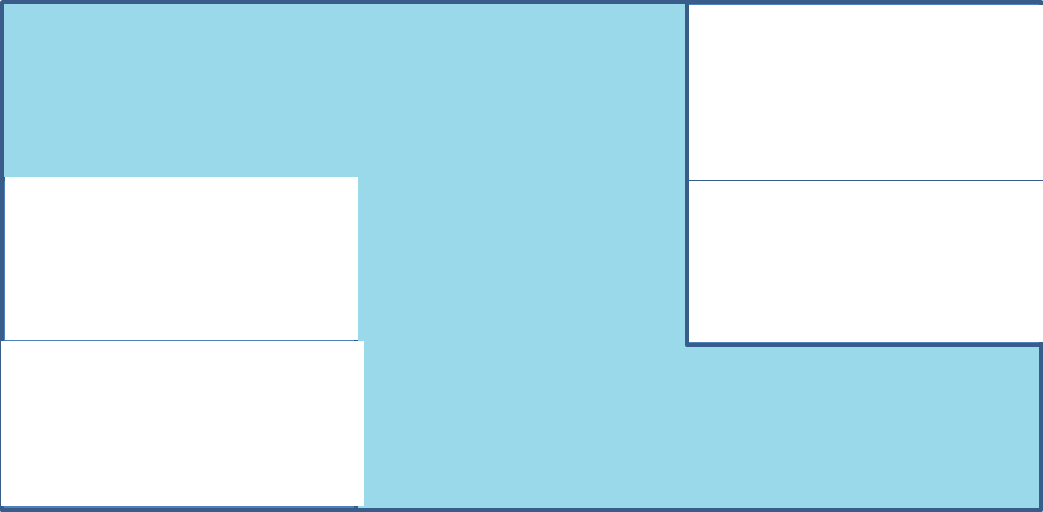 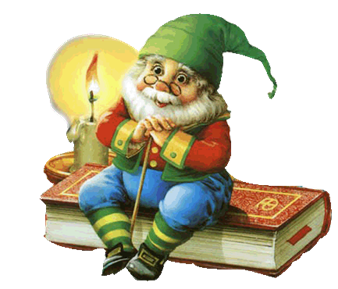 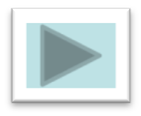 Найдите родственные слова
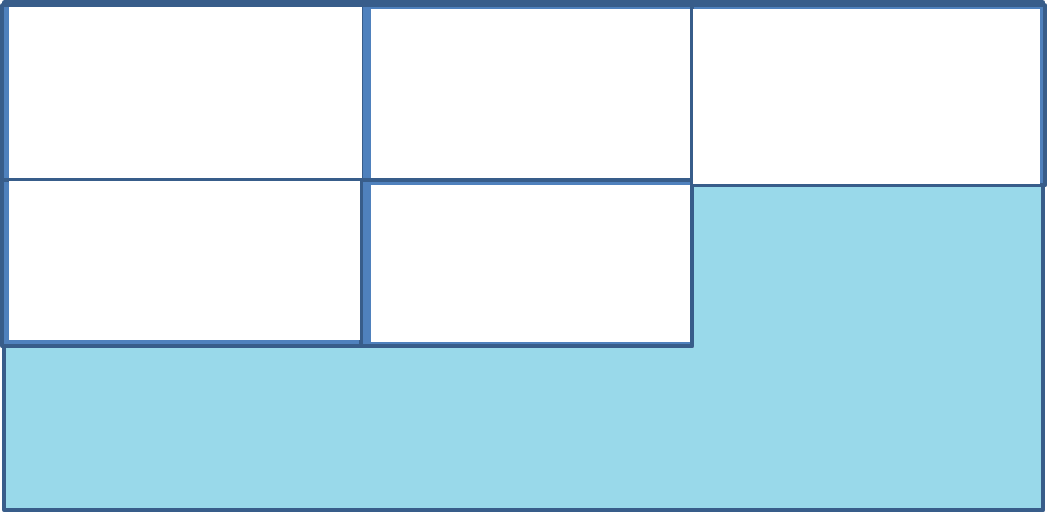 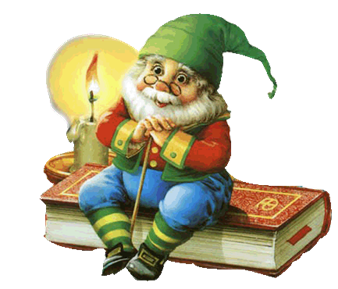 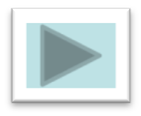 Найдите родственные слова
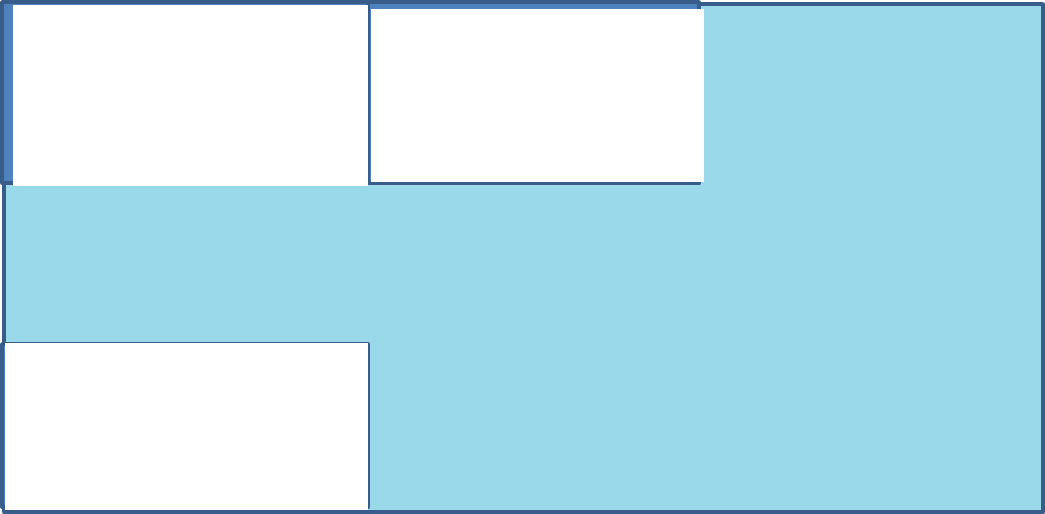 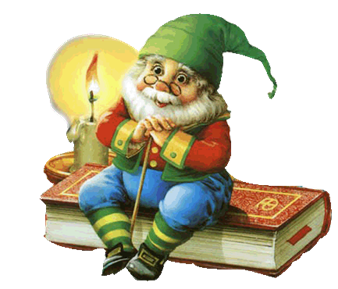 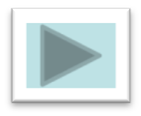 Найдите родственные слова
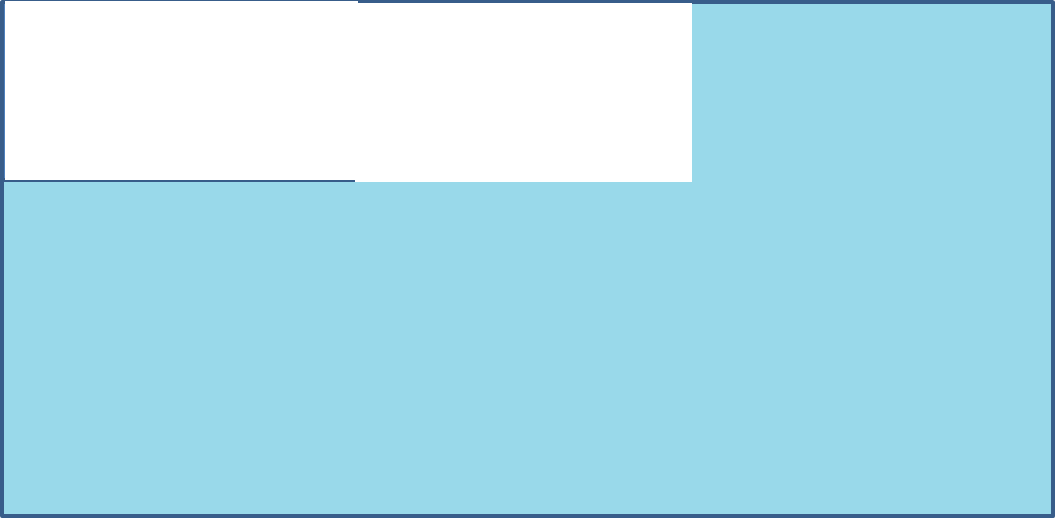 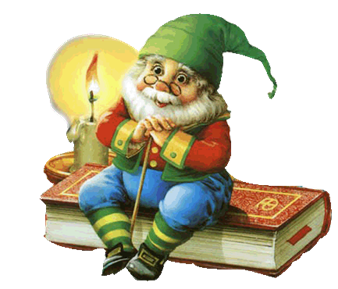 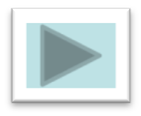 Найдите родственные слова
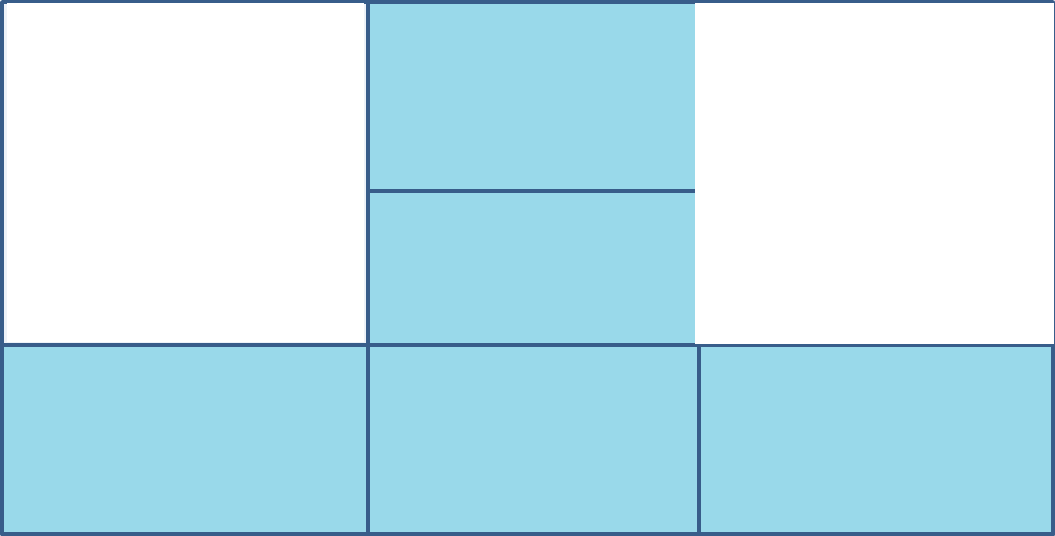 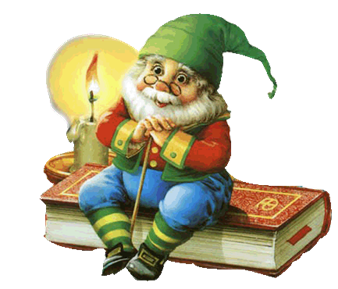 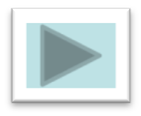 Найдите родственные слова
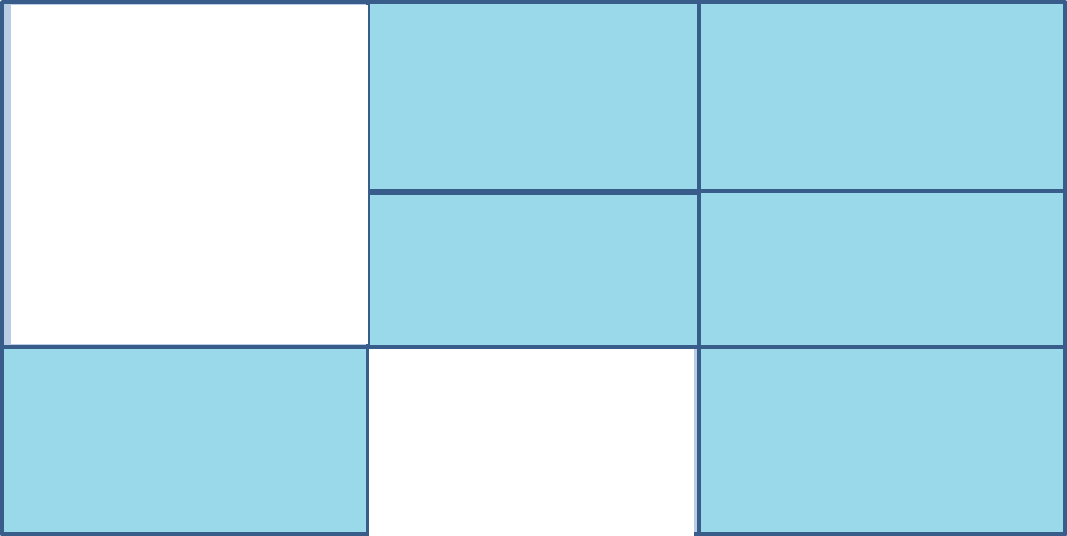 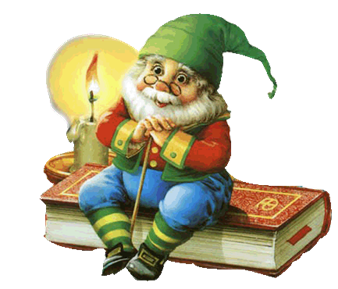 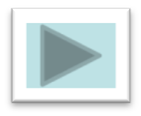 Найдите родственные слова
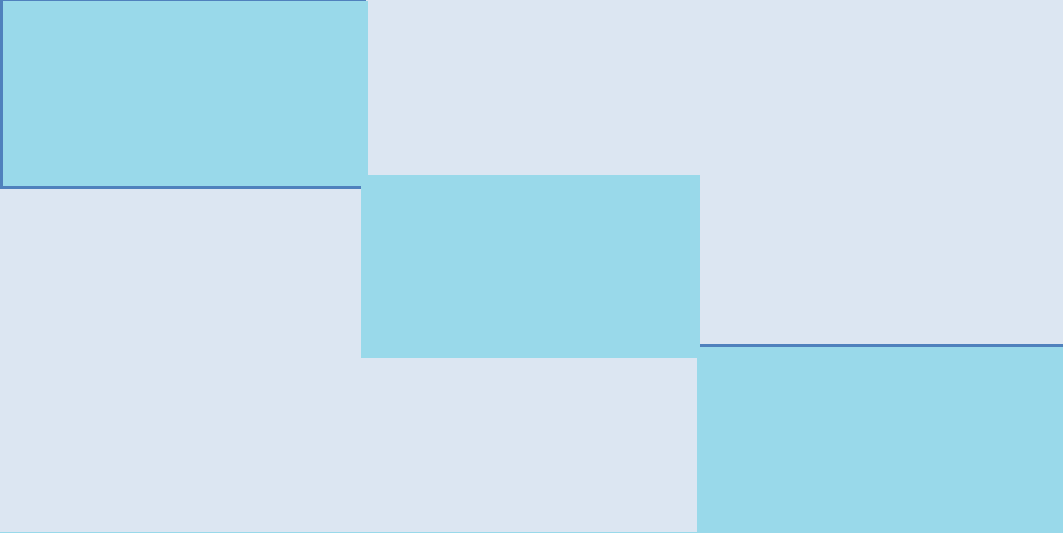 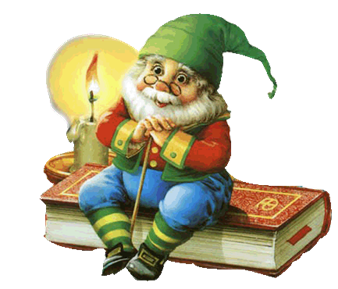 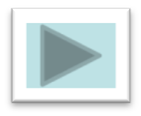 Найдите родственные слова
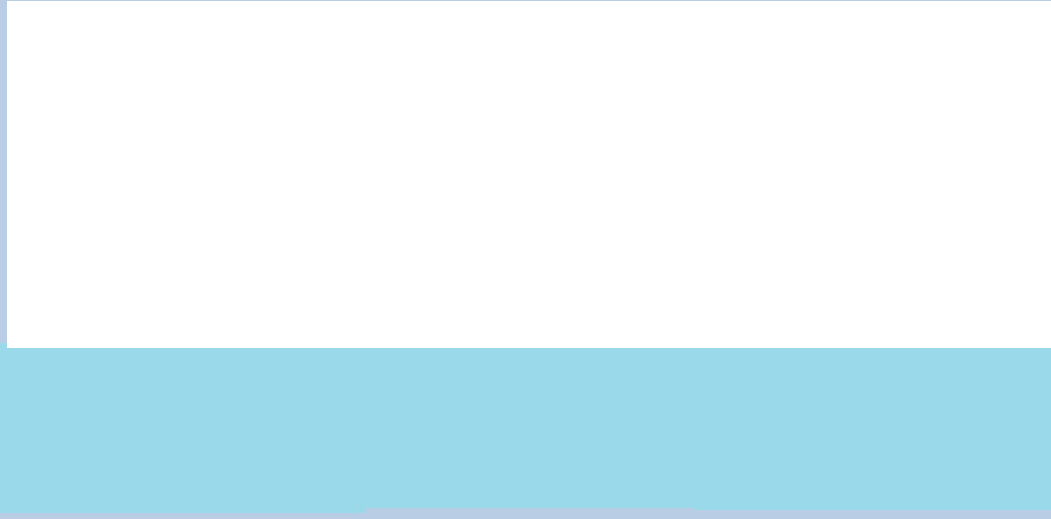 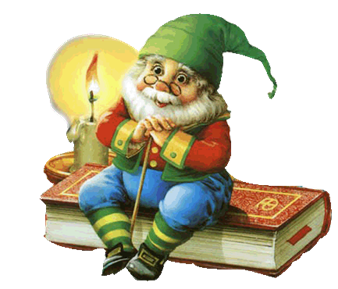 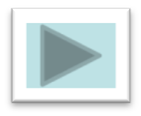 Найдите родственные слова
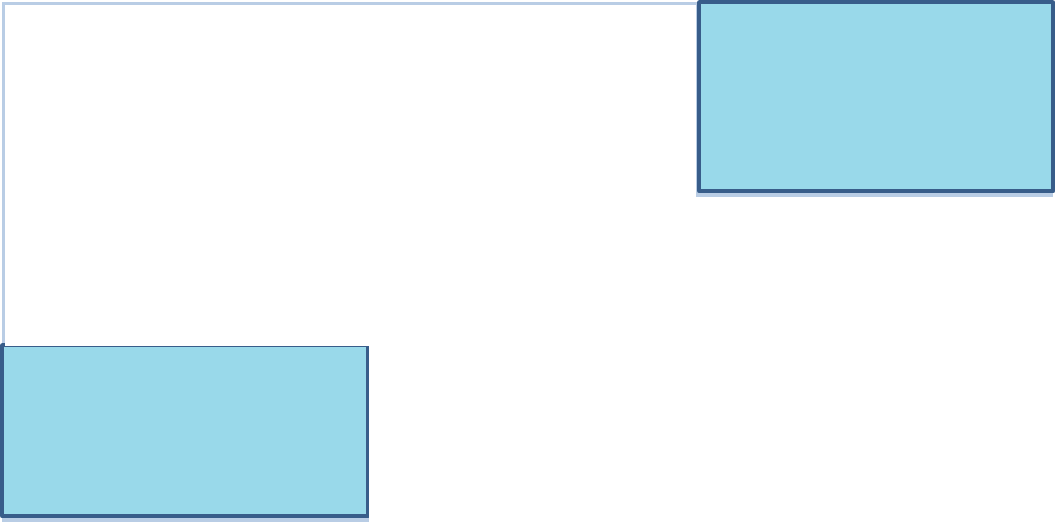 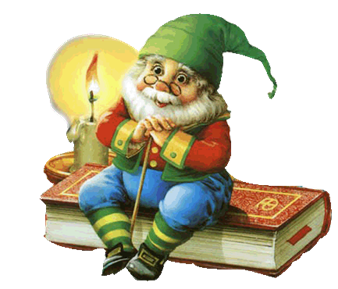 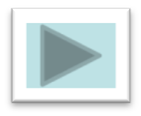 Используемые ресурсы
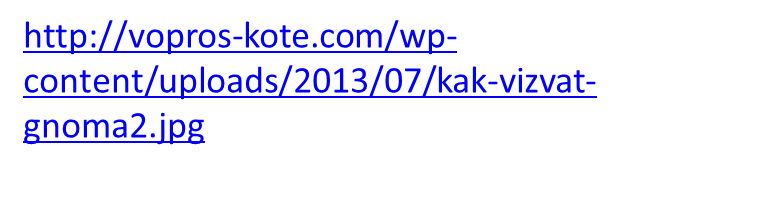 - гном
http://img1.liveinternet.ru/images/attach/c/8/99/590/99590129_0_9ca16_614bc30_XL.png
- веточка